見学したことを
　　知らせよう
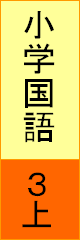 １０２～１１０
ページ
仕
し
組み
きゃく
客
船
しょう
商
売
店
員
いん
家
具
ぐ
コートを
着
き
る
都
つ
合が
良い
申
もう
しこむ
写
しゃ
生
練
れん
習
Copyright (C) 2016 / 柏市教育委員会　 All Rights Reserved.